Dlouhodobý majetek
Pořízení
Leasing
Odpisy
Způsoby vyřazení DM
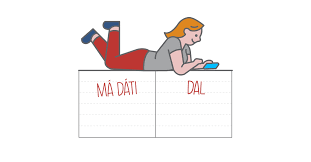 Vymezení a pořízení DM
Vymezení dlouhodobého majetku (DM)?

Má dobu užití větší než 1 rok
Pořizovací cena je vyšší než 80.000 Kč (pro potřeby daňového přiznání pokud chceme DM odepisovat, jinak může být PC i nižší)
Při užívání nemění svoji podstatu – nespotřebovává se, ale opotřebovává se – viz. odpisy 

Členění DM:

Hmotný
stavby, pozemky, hmotné movité věci, stáda i zvířata, umělecká díla a sbírky
Nehmotný
software, licence, palety a ocenitelná práva, goodwill, know-how
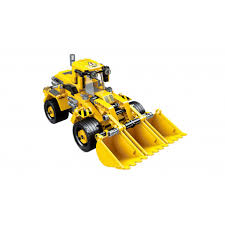 Pořízení DM
Nákup od dodavatelů 
 Vlastní činnost
 Darování
 Převod z osobního vlastnictví
 Vklad společníků do základního 
      kapitálu účetní jednotky
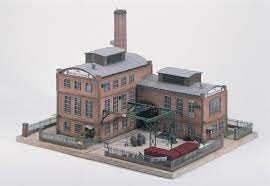 Způsoby ocenění DM
Pořizovací cena
cena pořízení + vedlejší náklady pořízení (VNP)
cena pořízení: cena fakturovaná dodavatelem 
VNP = doprava, montáž, seřízení
Vlastní náklady
stanovují se podle kalkulačního vzorce:
    materiál + mzdy + režie
 
Reprodukční cena
aktuální tržní cena
stanovuje se kvalifikovaným odhadem (soudní znalec)
Evidence DM
DM se eviduje na inventárních kartách, které mají tyto náležitosti: 
Název (popis DM)
Ocenění 
Datum a způsob pořízení
Způsob odepisování
Částky odpisů v jednotlivých letech
Zůstatková cena
Datum a způsob vyřazení
Účetní pořízení DM
všechny náklady spojené s pořízením DM se účtují na účet 042-pořízení DM

na základě VÚD (protokol o zařazení do užívání) se převádějí na příslušný účet DM (např. 021- stavby nebo 022 - HMV = hmotné movité věci)
Leasing
Rozeznáváme 2 základní formy pronájmu:
Operativní pronájem 
Uskutečňuje se na základě nájemní smlouvy, kdy pronajímatel přenechává nájemci za úplatu DM do užívání
Po skončení nájmu se majetek vrací zpět pronajímateli
Placené nájemné se účtuje do nákladů, účet 518-ostatní služby 
Pokud se platí akontace, je nutné nájemné časově rozlišit 
Finanční pronájem 
Je dlouhodobější
Po skončení nájmu je nájemce oprávněn si DM odkoupit za zůstatkovou cenu = stává se jeho vlastnictvím
Vzorový příklad
Firma měla tyto počáteční stavy na účtech:
Pokladna                                                                  400.000
Bankovní účet                                                          2.000.000
 
Účetní operace:
PF na nákup strojního zařízení                        700.000 
VPD na dopravu strojního zařízení                    30.000 
VÚD na montáž strojního zařízení (od neplátce)        5.000
VÚD: protokol o zařazení stroje do užívání                   ?                                                     
BV: úhrada PF (viz. operace č.1)                                    ?
VPD na nákup pozemku (od neplátce DPH)                200.000
VÚD: pozemek byl zapsán do katastru nemovitostí 
       a zařazen do užívání
Řešení příkladu
Druhy opotřebení
fyzické opotřebení
fyzické opotřebení označuje technický stav daného majetku
v případě automobilu může být fyzicky opotřeben např. lak nebo součástka v motoru
fyzicky, na rozdíl od morálního opotřebení, nemusí být majetek opotřebováván neustále

morální opotřebení
morální opotřebení označuje technickou zastaralost daného majetku
nezávisle na jeho fyzickém stavu je veškerý majetek neustále morálně opotřebováván
např. starý trabant či černobílý televizor, jejichž fyzický stav je naprosto v pořádku, jsou přesto morálně velmi opotřebeny
Druhy opotřebení DM
Co vyjadřují odpisy a co to jsou oprávky:

Odpisy vyjadřují fyzické a morální opotřebení DM v korunách
Oprávky jsou součet odpisů v jednotlivých letech (kumulace)

Co je to zůstatková cena:

            ZC = vstupní cena (PC) – oprávky

Jaké známe druhy odpisů:
Daňové – stanovuje zákon o dani z příjmů
Účetní – stanovuje účetní jednotka sama, lépe vyjadřuje opotřebení DM
Odpisové skupiny
Pro potřeby odepisování je DM rozdělen do 6 skupin, a to dle délky odepisování 
Nejkratší dobou jsou 3 roky, nejdelší dobou je 50 let
Pravidla odepisování
odepisuje se pouze vlastní majetek
neodepisují se pozemky, umělecká díla a sbírky
odepisuje se do výše 100% pořizovací ceny  (PC)
vlastník má právo odepisovat, ale není to jeho povinnost
vypočítávají se 1x ročně a nezáleží na datu pořízení
odpisy se zaokrouhlují na celé koruny nahoru
Způsoby odepisování DM
Rovnoměrné
kromě 1 roku se odepisuje stále stejná částka
odepisuje se stále z PC (pořizovací ceny)
je dána % sazba – viz. tabulka
PC x % sazba
Vzorec:   o = 
                                                     100
Nerovnoměrné (zrychlené)
Tabulka rovnoměrného odpisování
Zrychlené odepisování
v prvních letech se odepisuje částka vyšší, v následujících letech částka nižší
odepisuje se ze zůstatkové ceny (ZC)   
jsou dány koeficienty – viz. tabulka níže
Vzorce pro zrychlené odepisování
PC
             1 rok    O1=    
                                     K1

                                 2 x ZC
          Další rok Ox =
                                    Kx - n

    n… počet let po které se již odepisovalo
Důvody vyřazení DM
prodej (daňově uznatelný náklad)
opotřebení (daňově uznatelné náklad)
manka a škody (daňově uznatelný do výše náhrady od pojišťovny)
darování (daňově neuznatelný náklad)
převod do osobního vlastnictví (daňově neuznatelný náklad)
Účtování vyřazení DM
DM je zcela odepsán




DM není zcela odepsán
Zaúčtování řádného odpisu ve výši ½ částky odpisu
Zaúčtování zůstatkové ceny
Vlastní vyřazení
Protokol o vyřazení DM
Zúčtování zůstatkové ceny
Průběh vyřazení                     nákladový účet

prodej                 541 - ZC prodaného DM/641 – tržby z prodeje DM           
opotřebení          551 - odpisy            
manka a škody   549 - manko a škody
darování             543 -  dary
před do OV          491 - individuální účet podnikatele